Муниципальное дошкольное образовательное учреждение «Детский сад № 112»«Будем знакомы!Первые дни в детском саду!»
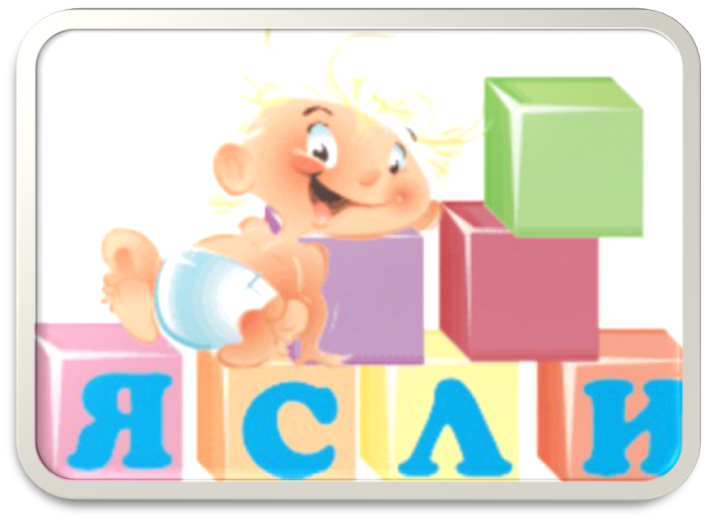 Бутурлина Т.С
Зарубина Д.А
Мякутина Л.В
Ярославль, 2018
Вот мы какие!
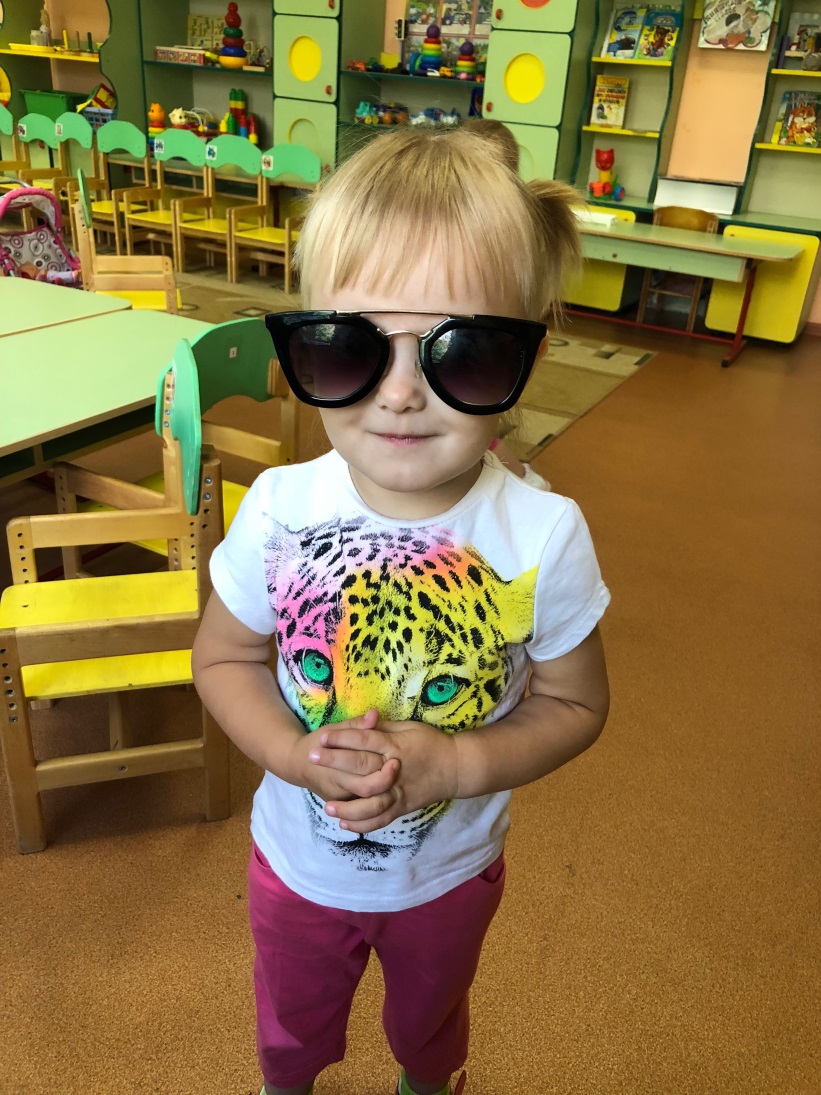 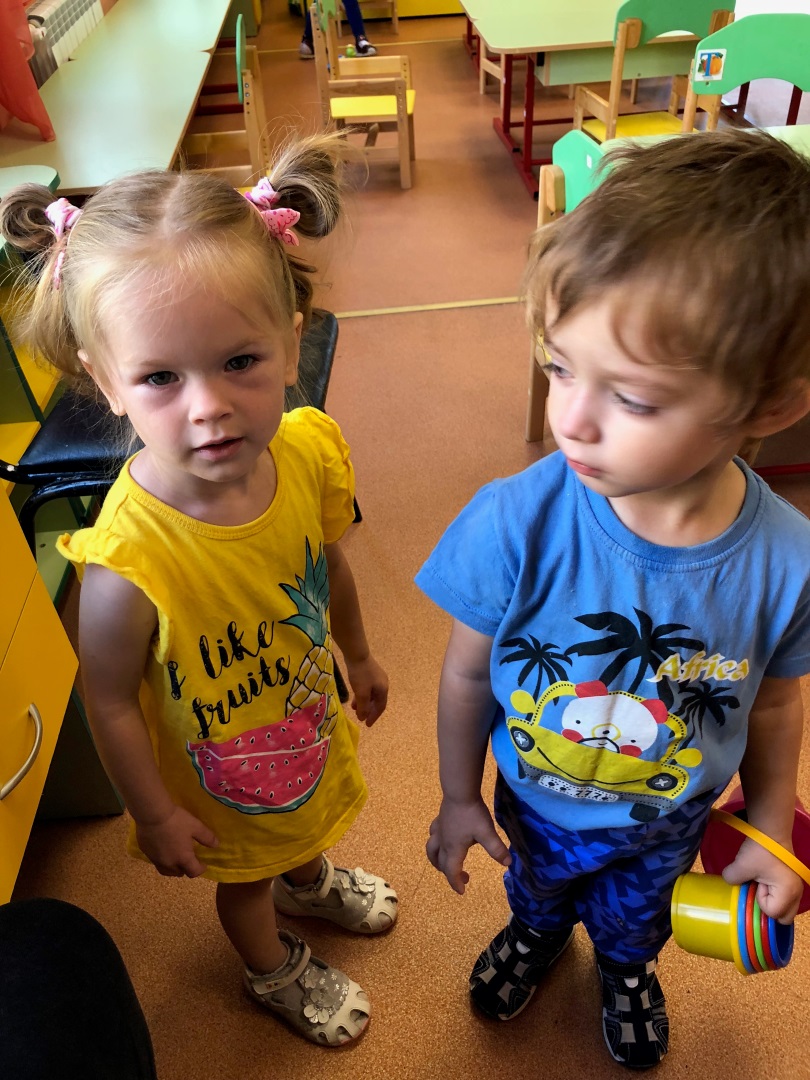 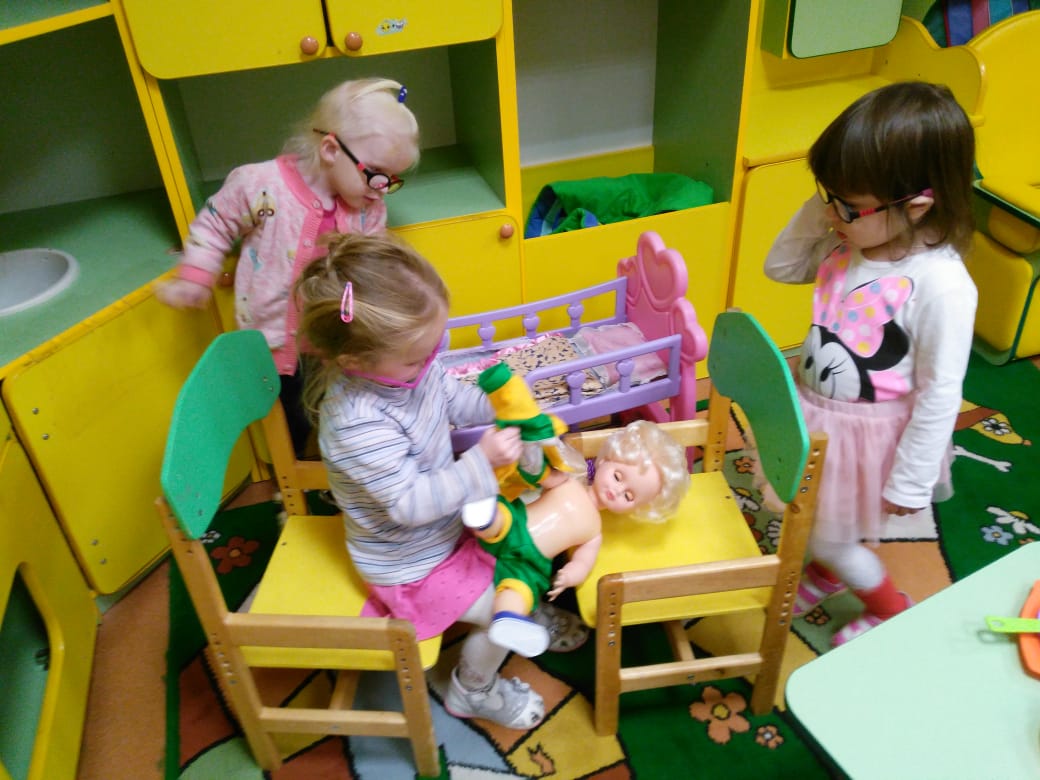 Очень любим 
мы играть!
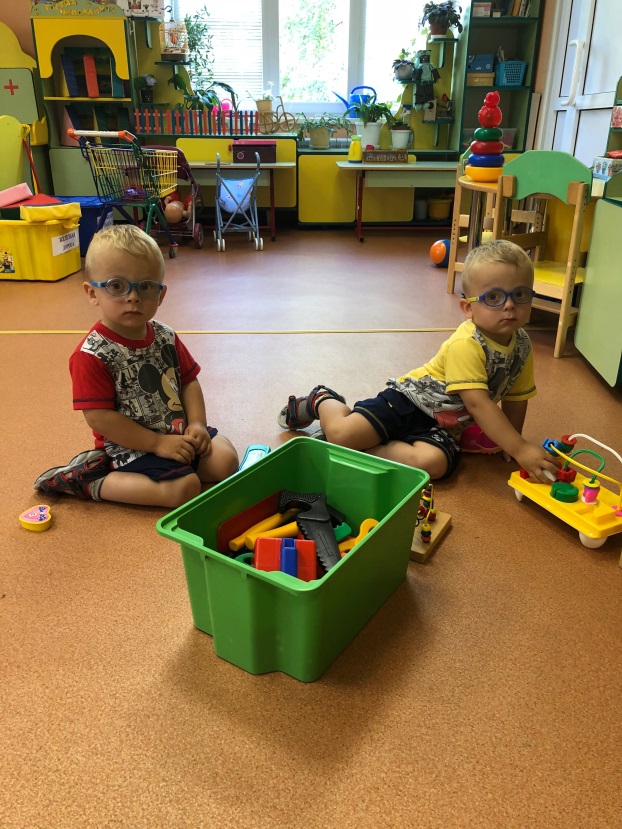 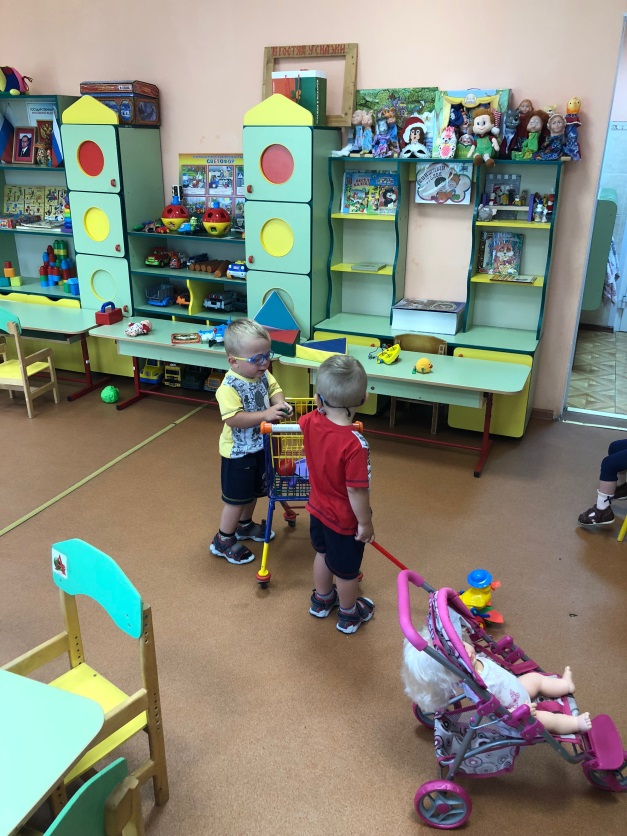 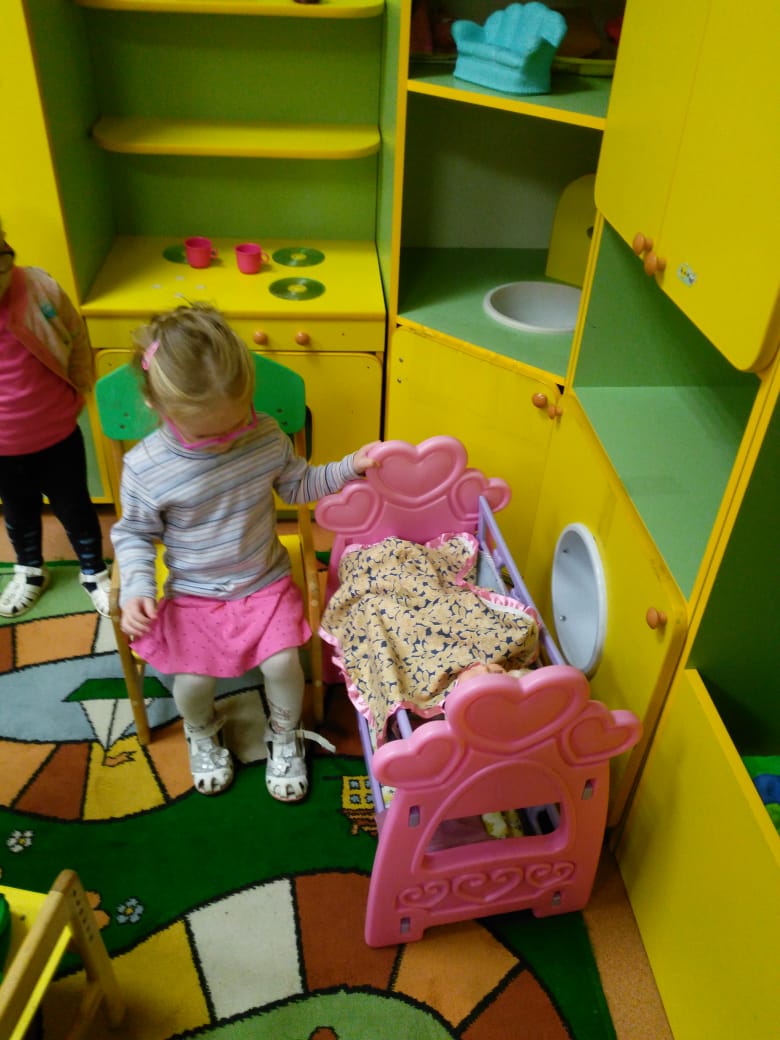 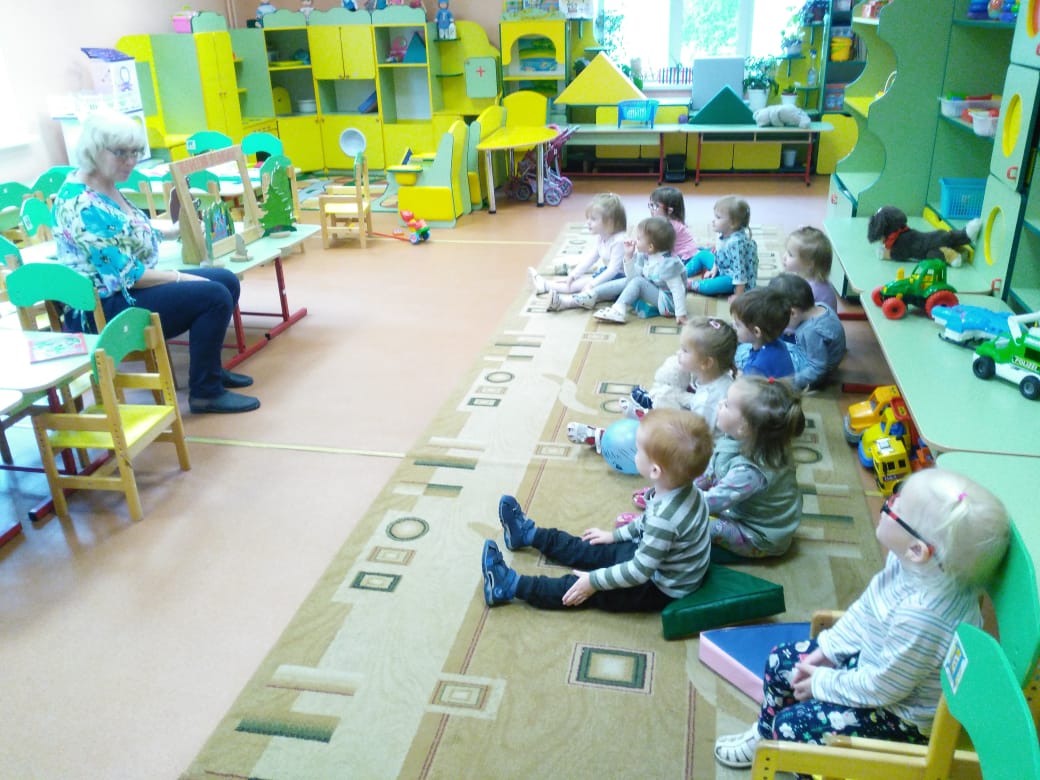 Наши 
игровые 
будни
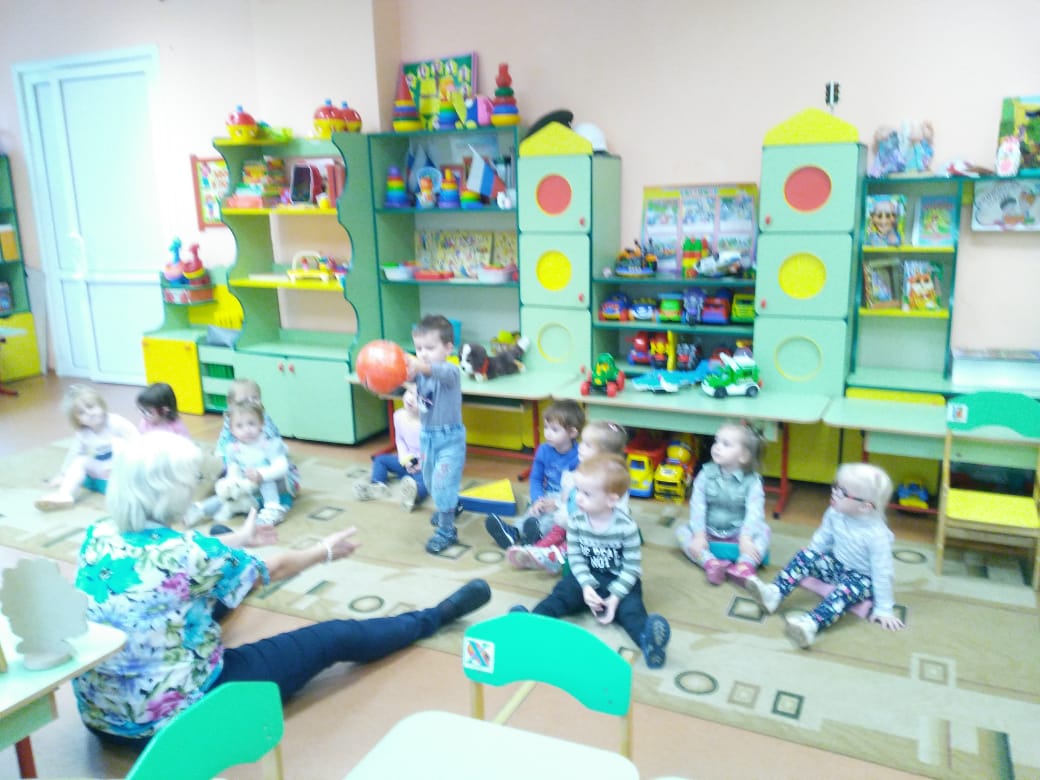 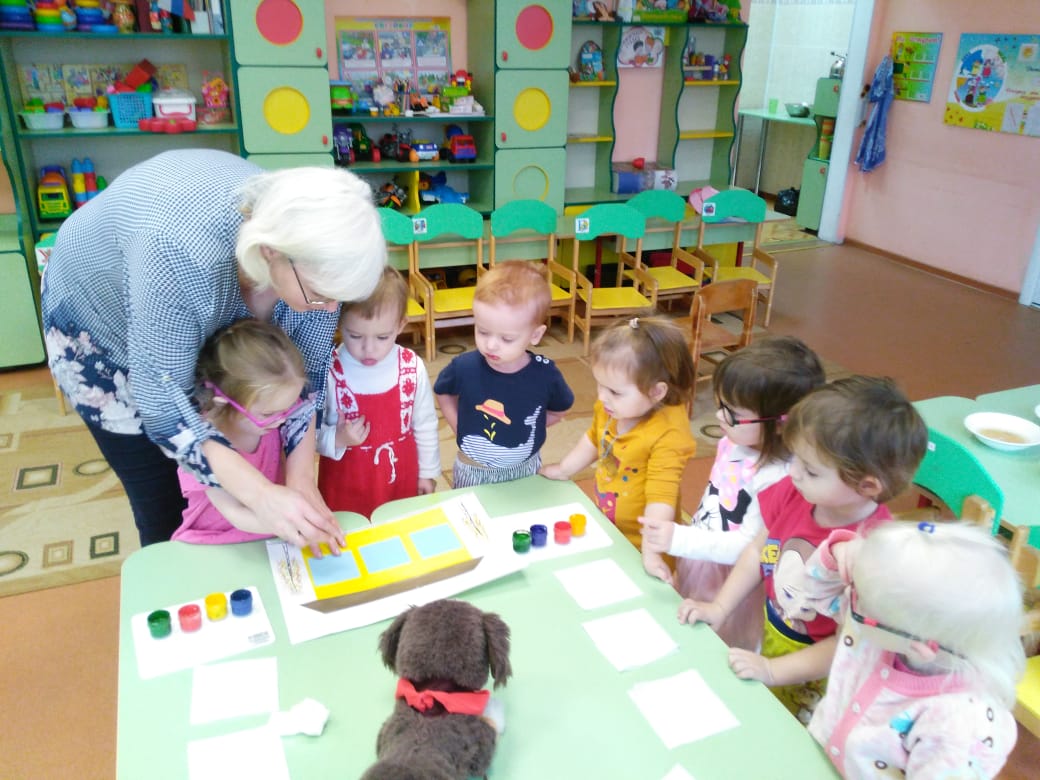 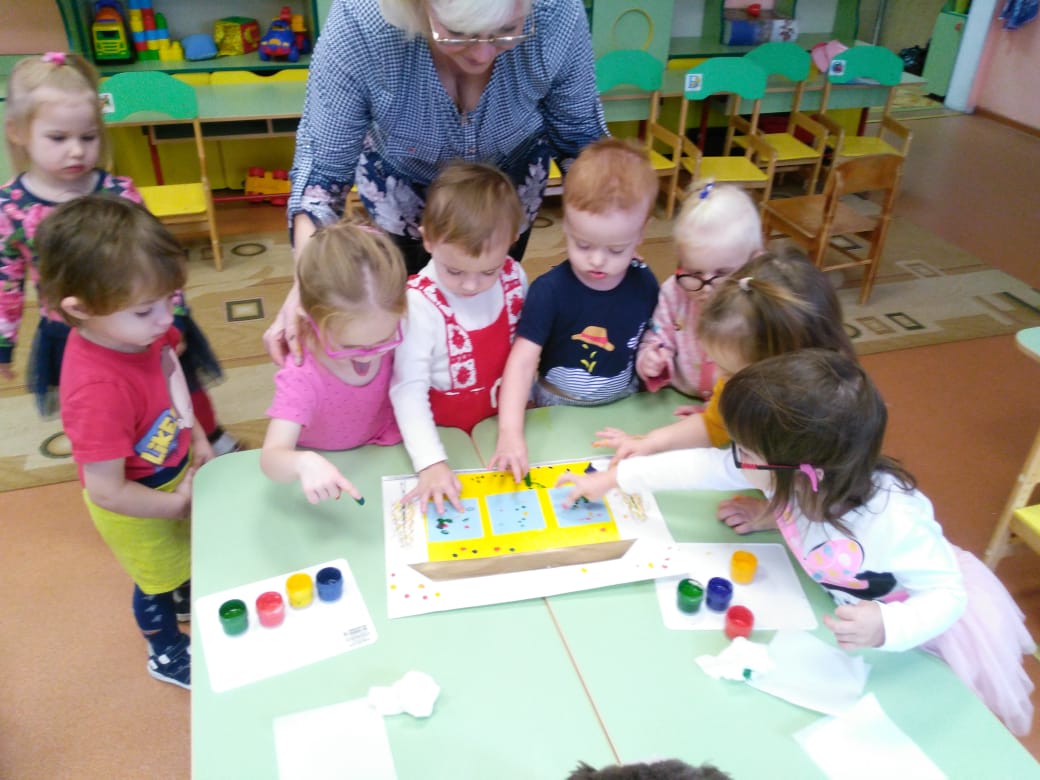 «Огоньки в родном доме»
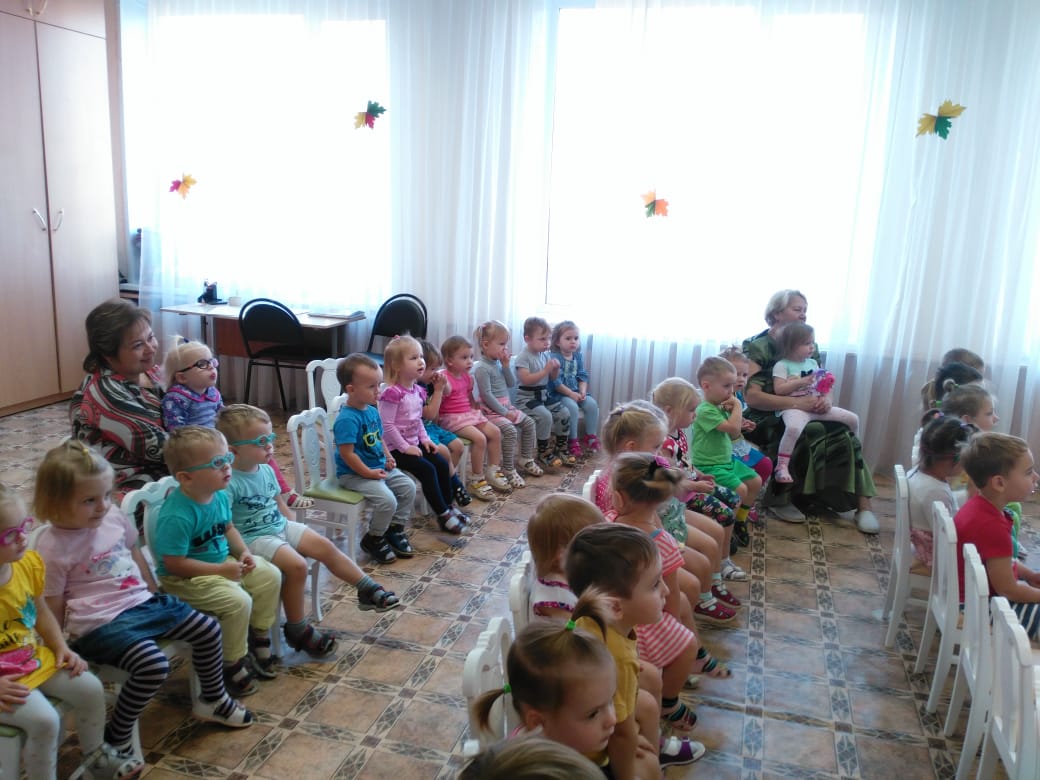 На спектакле!
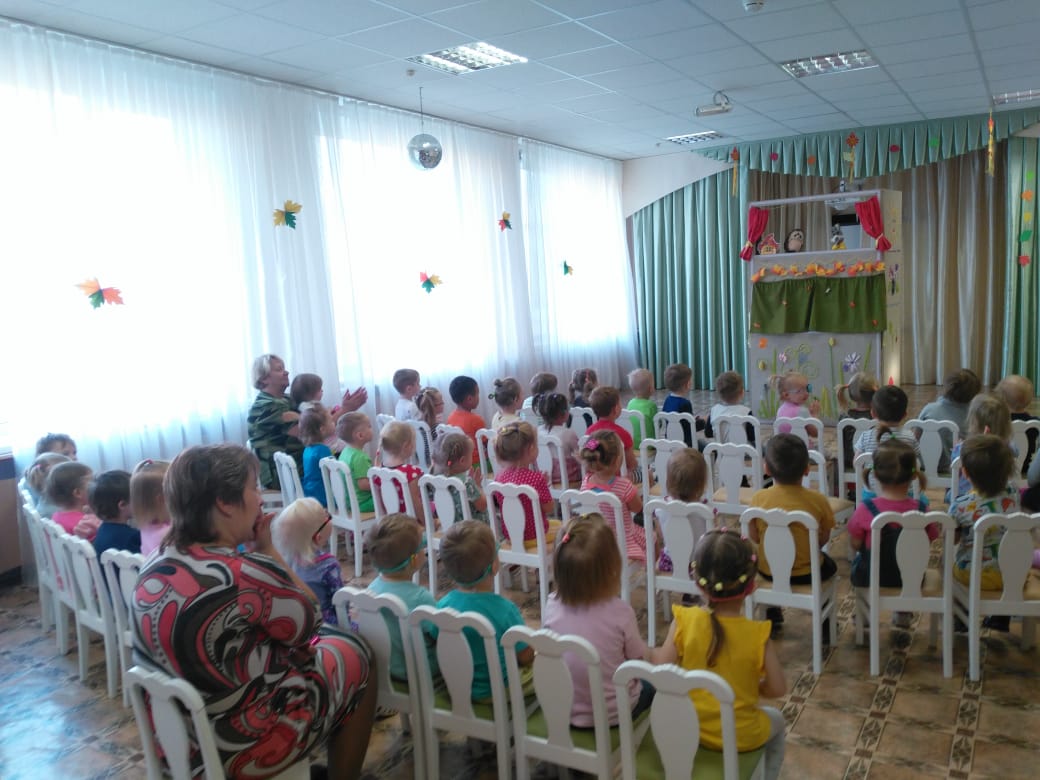 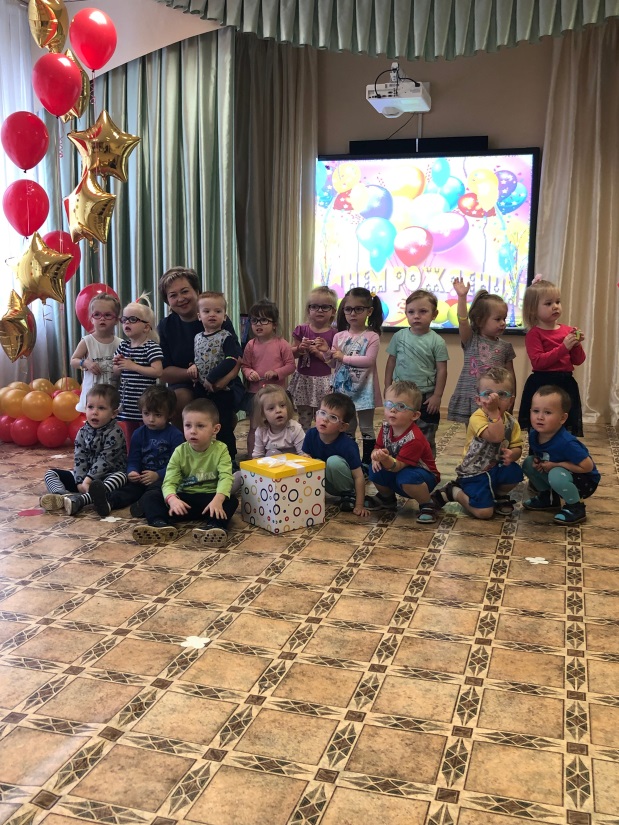 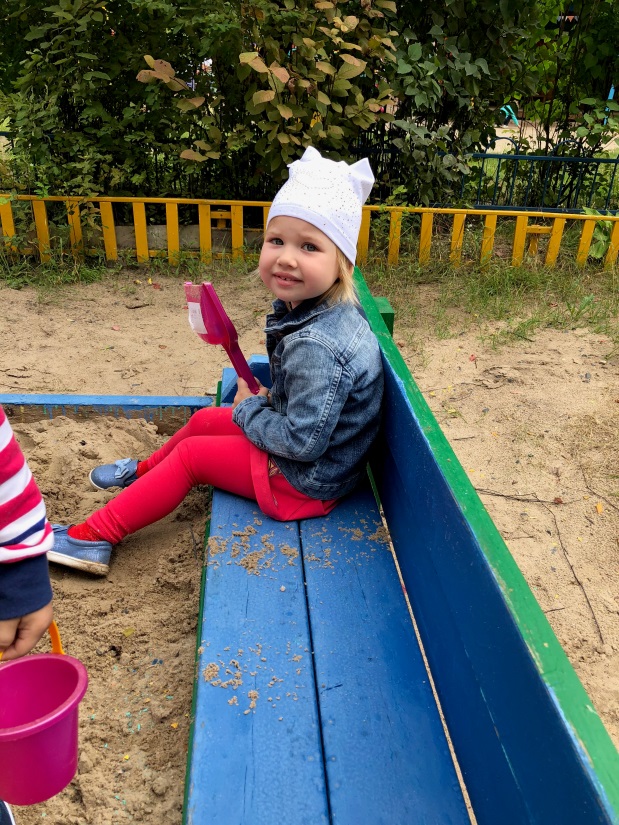 Вместе весело гулять!
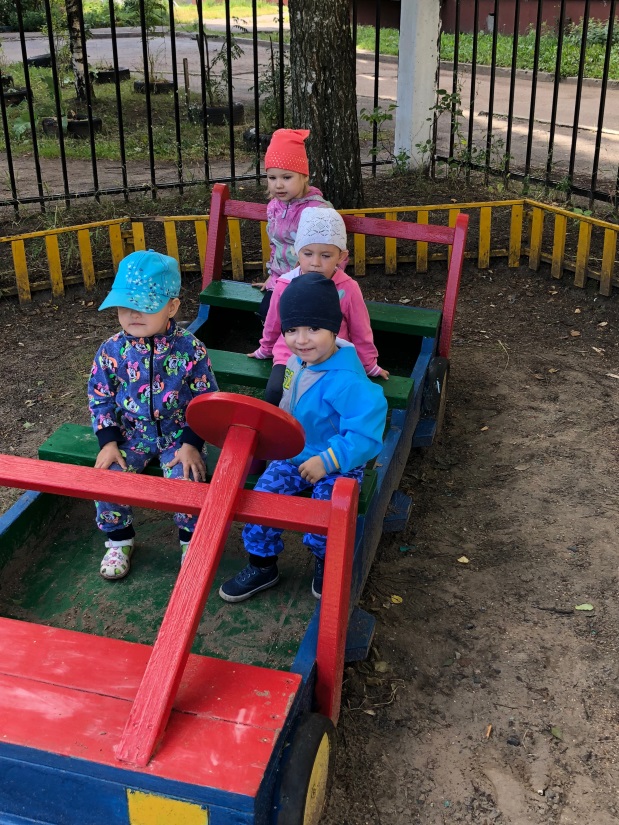 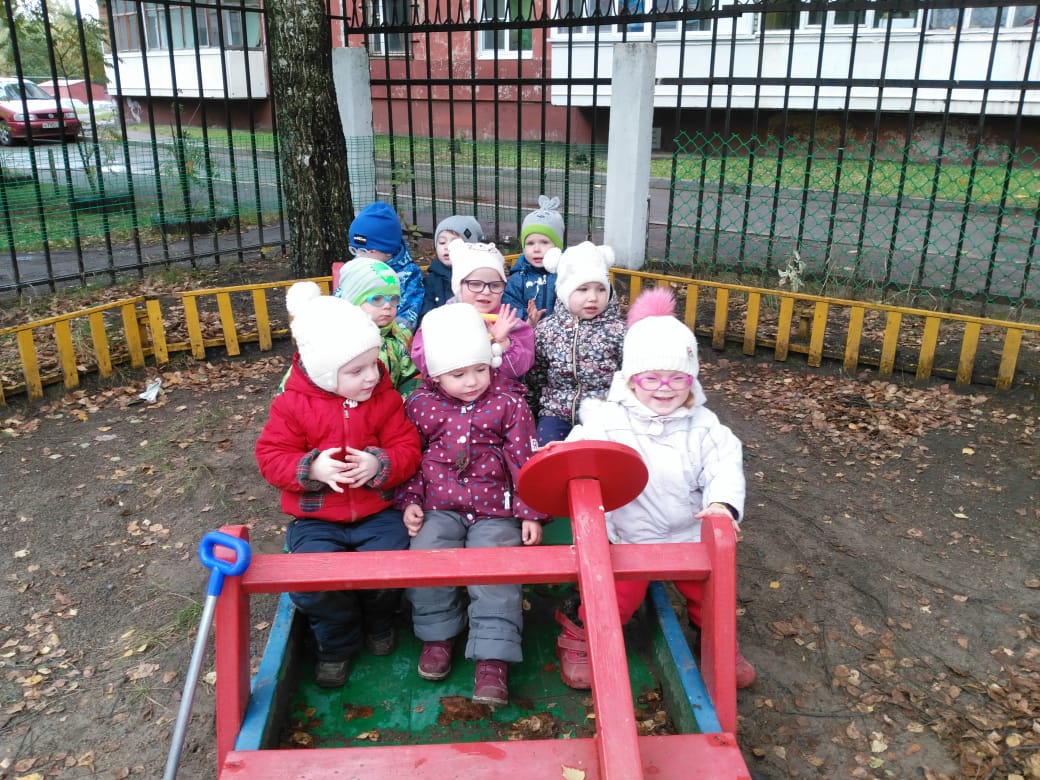 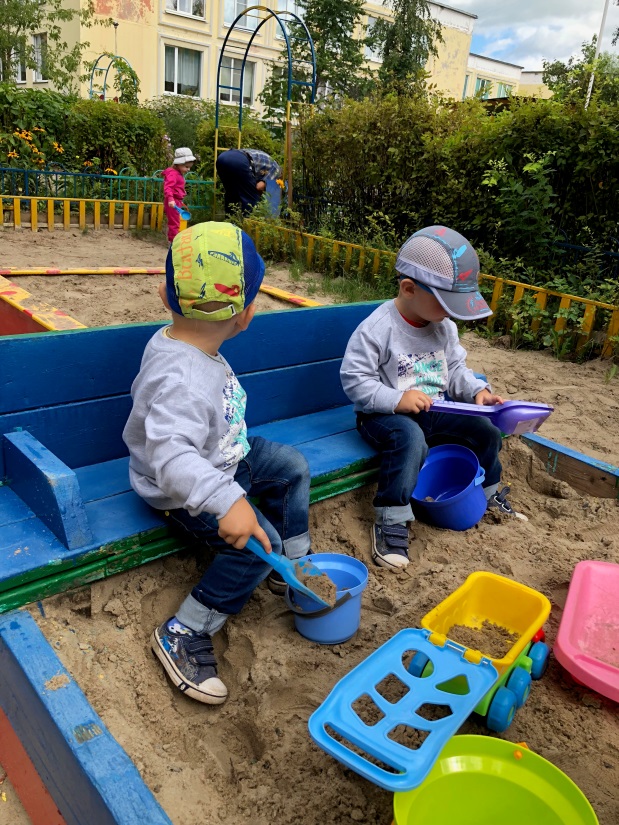 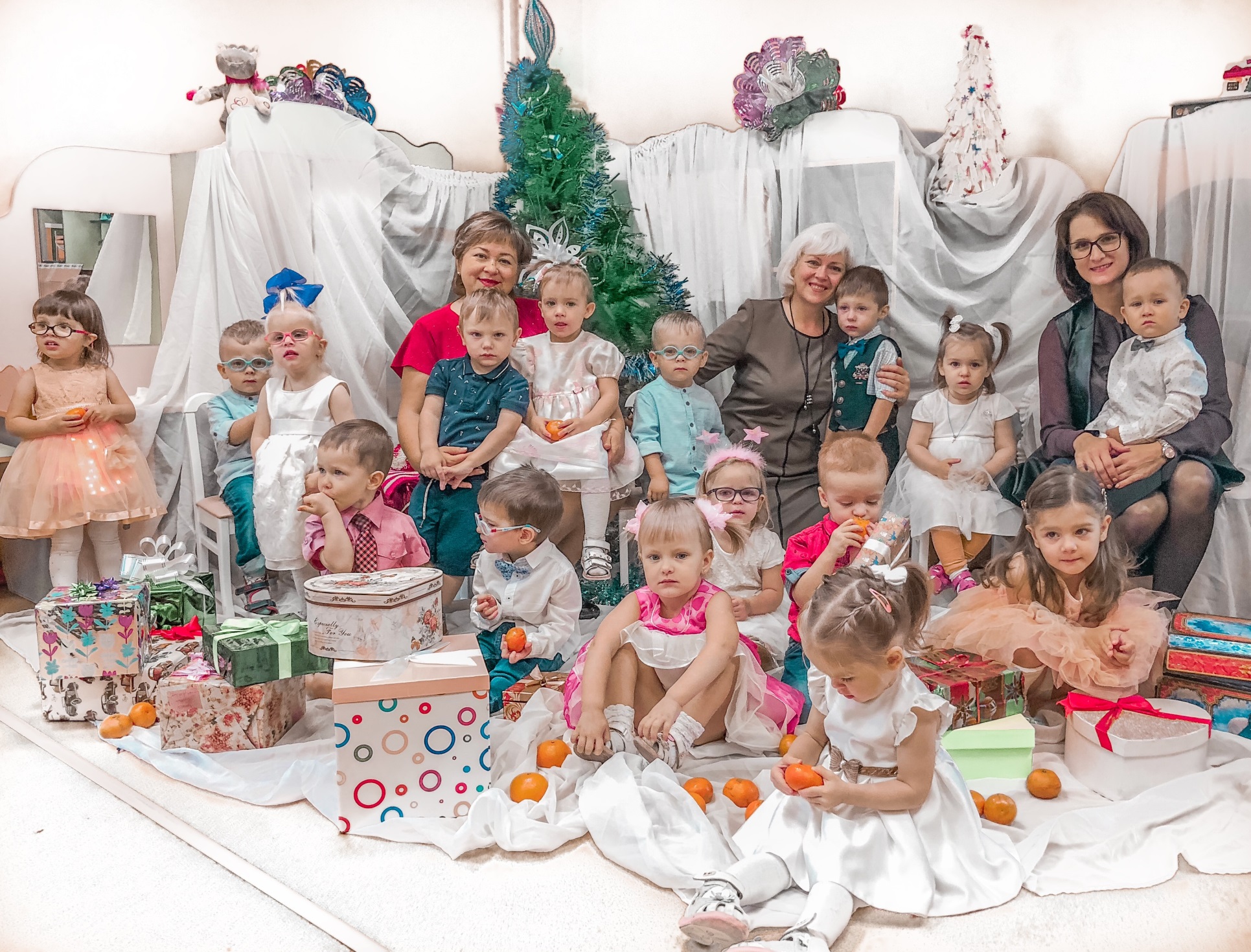